51PPT模板网 www.51pptmoban.com 搜集整理
蓝色.简约
蓝白配+线条+墨迹模版
目录
1
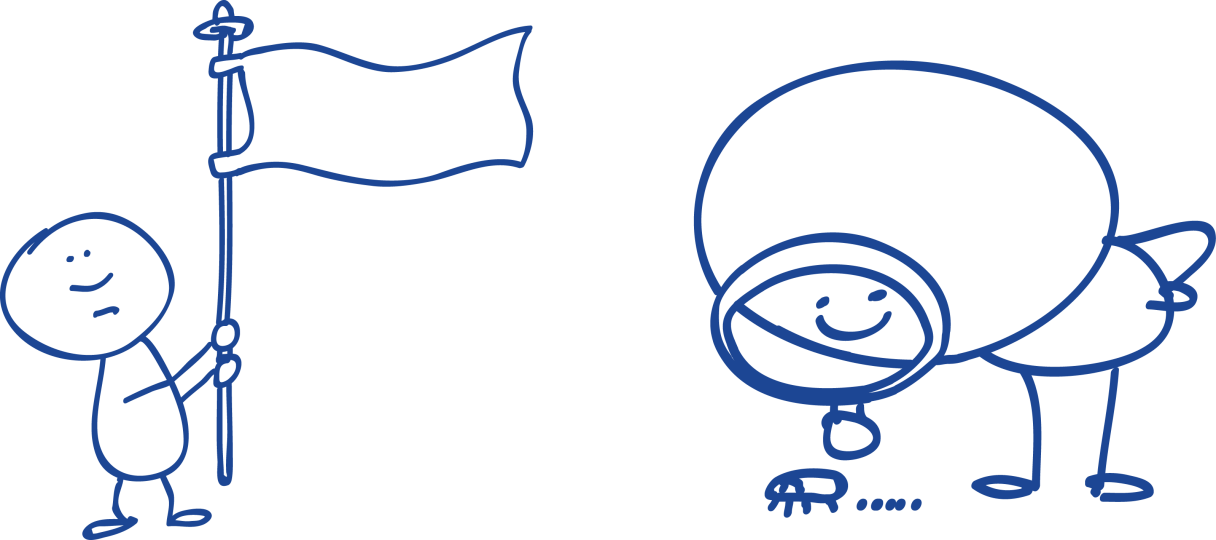 2
3
4
在此输入标题
1
2
输入文字
输入文字
解释所输入文字
解释所输入文字
4
3
输入文字
输入文字
解释所输入文字
解释所输入文字
在此录入上述图表的综合分析结论，录入结论
在此输入标题
输入文字
在此录入综合分析
在此录入上述图表的综合分析结论
在此录入上述图表的综合分析结论
在此录入上述图表的综合分析结论
在此录入上述图表的综合分析结论
输入文字
输入文字
输入文字
在此输入标题
在此录入综合分析
在此录入上述图表的综合分析结论
在此录入上述图表的综合分析结论
在此录入上述图表的综合分析结论
在此录入上述图表的综合分析结论
输入数据名目
18
♂
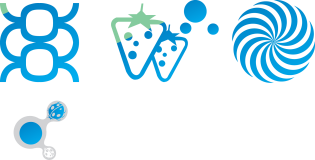 人数拆分
14
♀
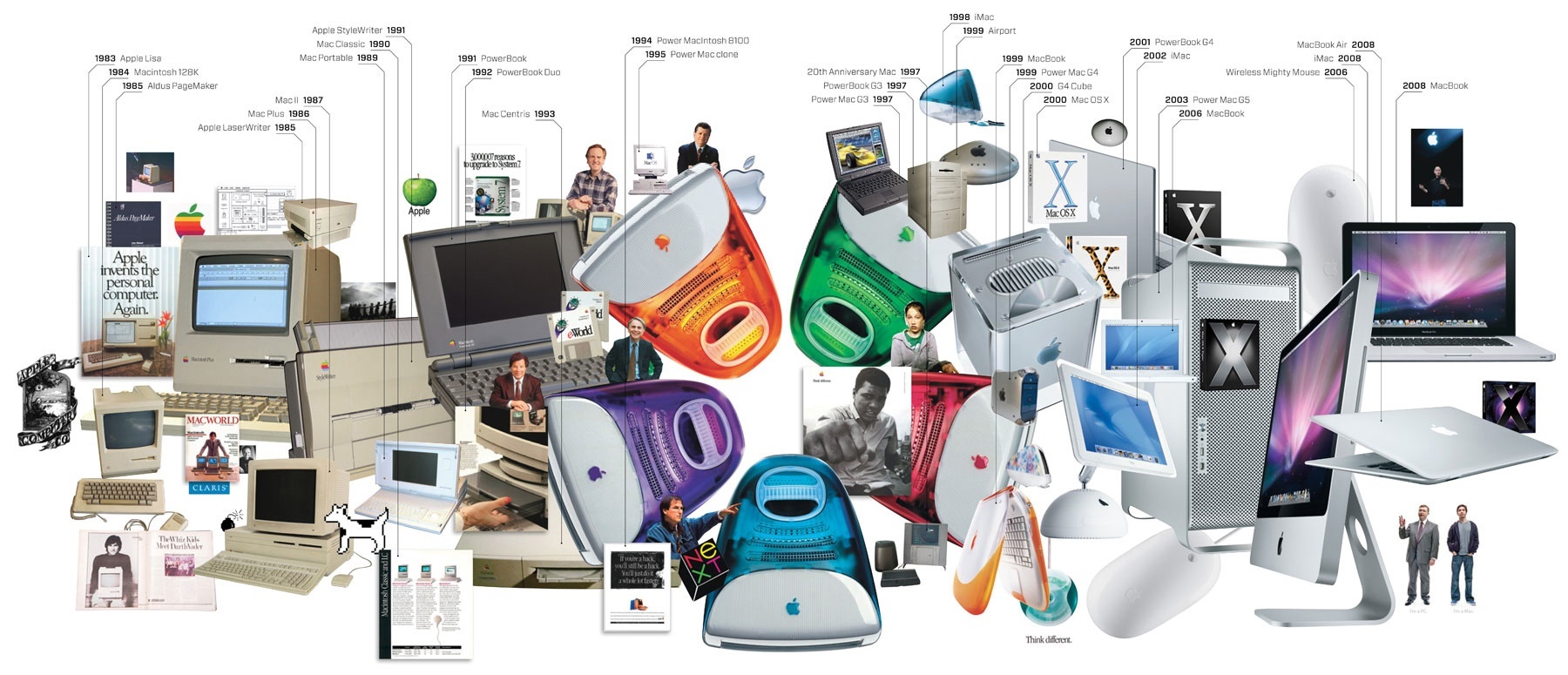 Big 
idea
在此输入标题
输入文字
在此录入上述图表的综合分析结论
在此录入上述图表的综合分析结论
在此录入上述图表的综合分析结论
在此录入上述图表的综合分析结论
在此录入综合分析
在此录入上述图表的综合分析结论
在此录入上述图表的综合分析结论
在此录入上述图表的综合分析结论
在此录入上述图表的综合分析结论
输入文字
在此录入上述图表的综合
分析结论，在此录入上述
图表的综合分析结论
输入文字
在此录入上述
图表的综合
输入文字
在此录入上述
图表的综合
输入文字
在此录入上述
图表的综合
在此输入标题
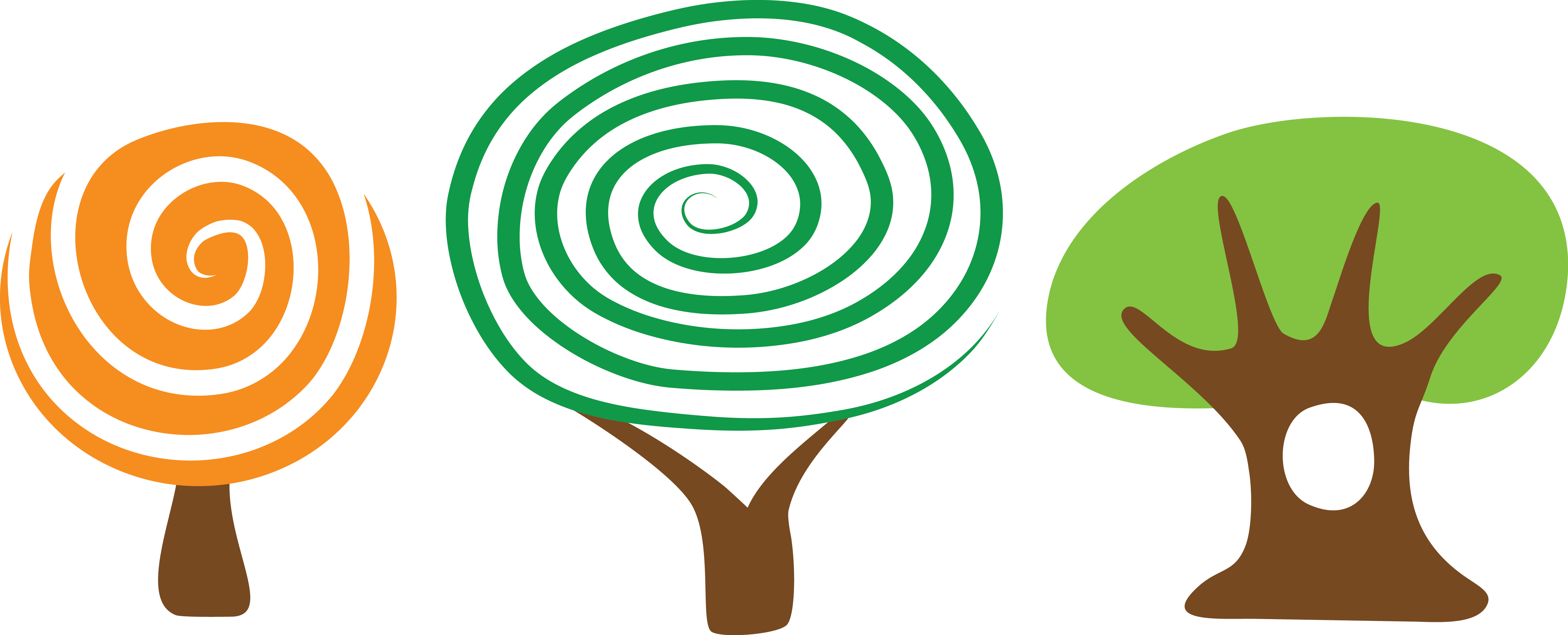 输入文字
在此录入综合分析
在此录入上述图表的综合分析结论
在此录入上述图表的综合分析结论
输入文字
输入文字
输入文字
在此输入标题
输入文字
在此录入上述图表的综合分析结论
在此录入上述图表的综合分析结论
在此录入上述图表的综合分析结论
在此录入上述图表的综合分析结论
在此录入综合分析
在此录入上述图表的综合分析结论
在此录入上述图表的综合分析结论
在此输入标题
“
“
输入文字
在此录入上述图表的综合分析结论
在此录入上述图表的综合分析结论
在此录入上述图表的综合分析结论
在此录入上述图表的综合分析结论
在此输入标题
“
“
谢谢您的耐心阅读！
输入文字
在此录入上述图表的综合分析结论
在此录入上述图表的综合分析结论
在此录入上述图表的综合分析结论
在此录入上述图表的综合分析结论
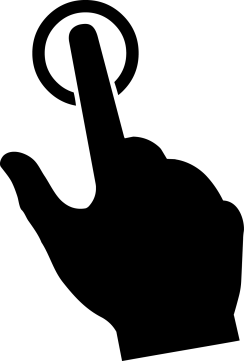